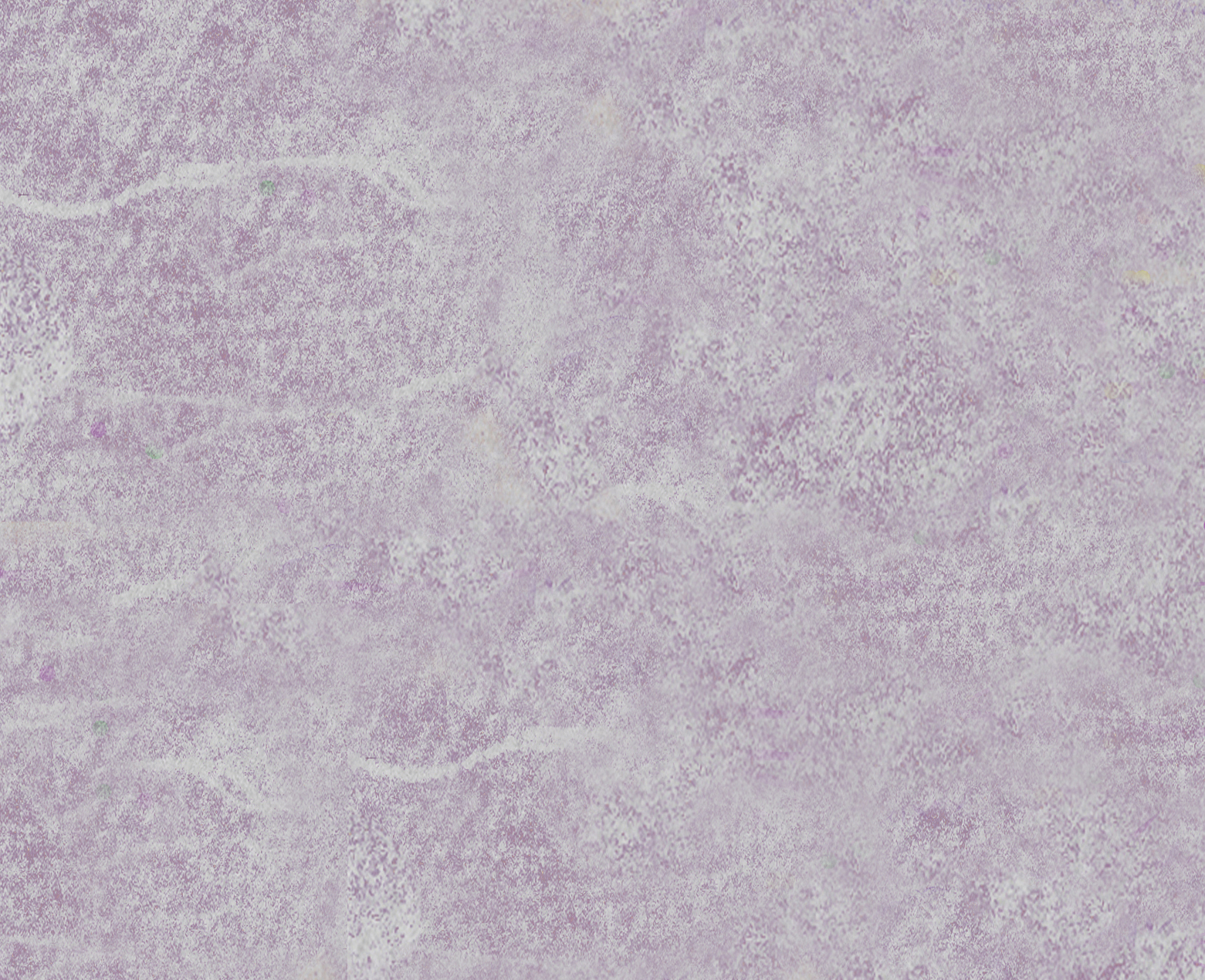 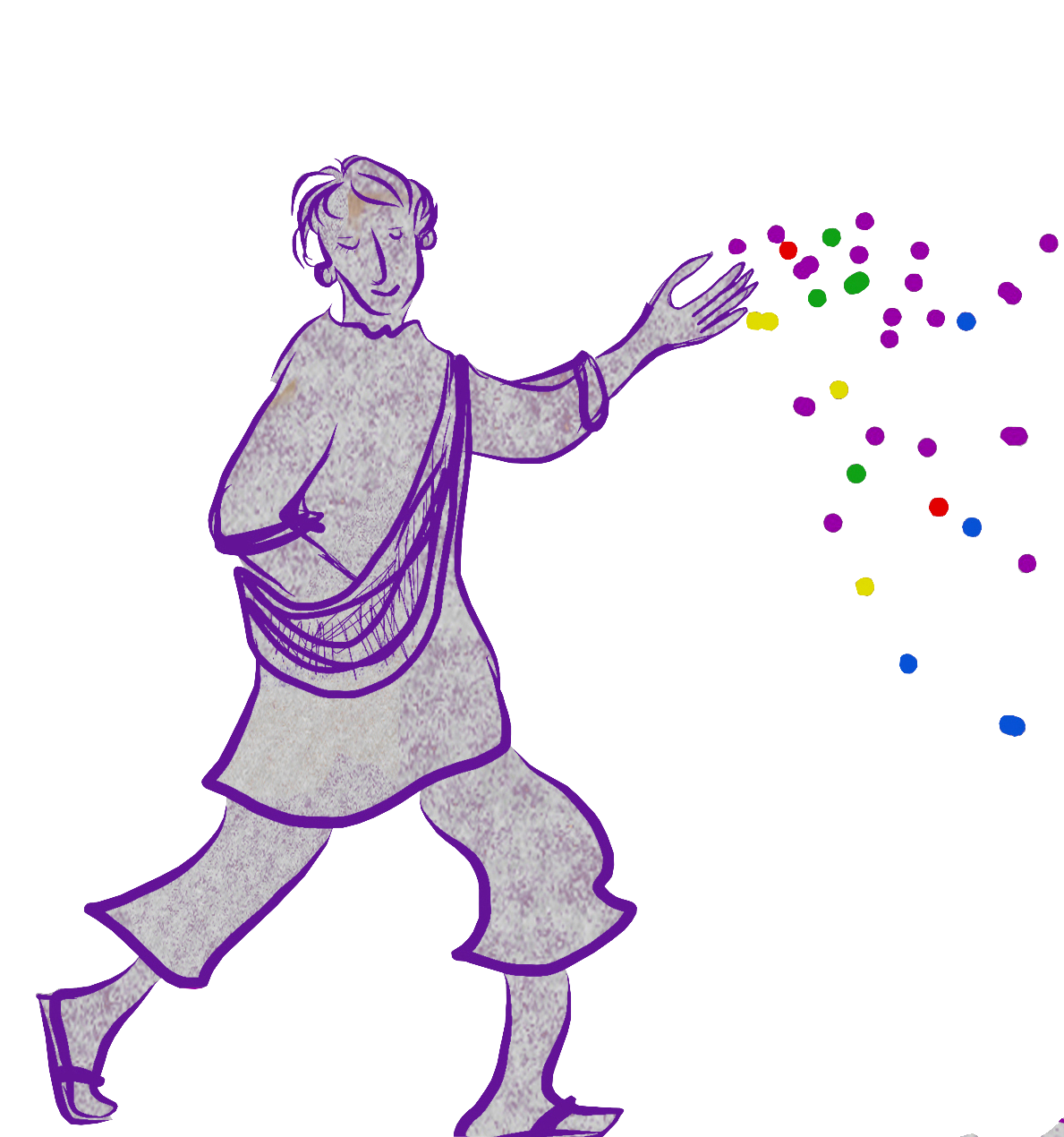 Paul
Rencontre 1 Petite enfance
La parabole du semeur 
Matthieu13, 1-8
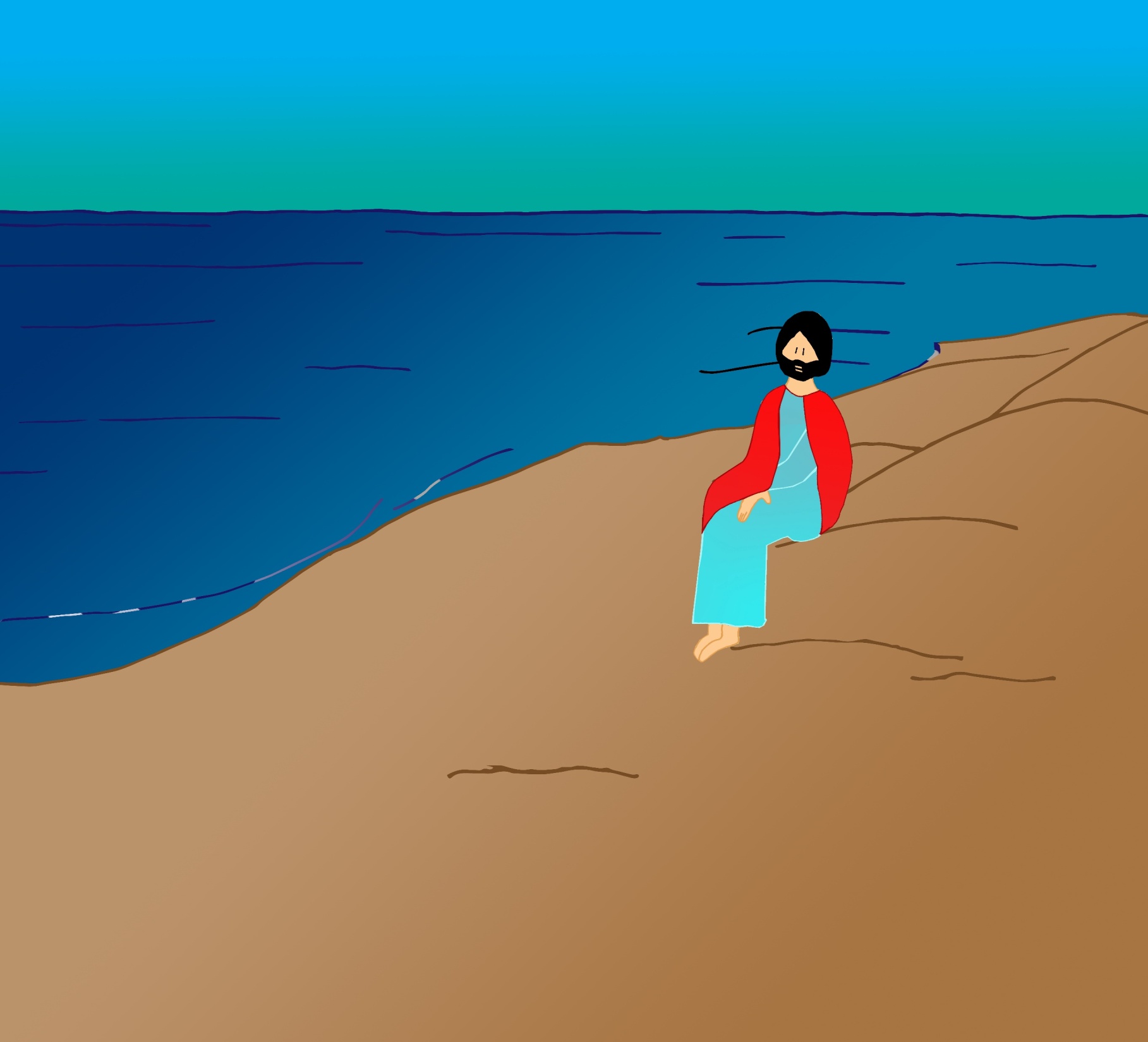 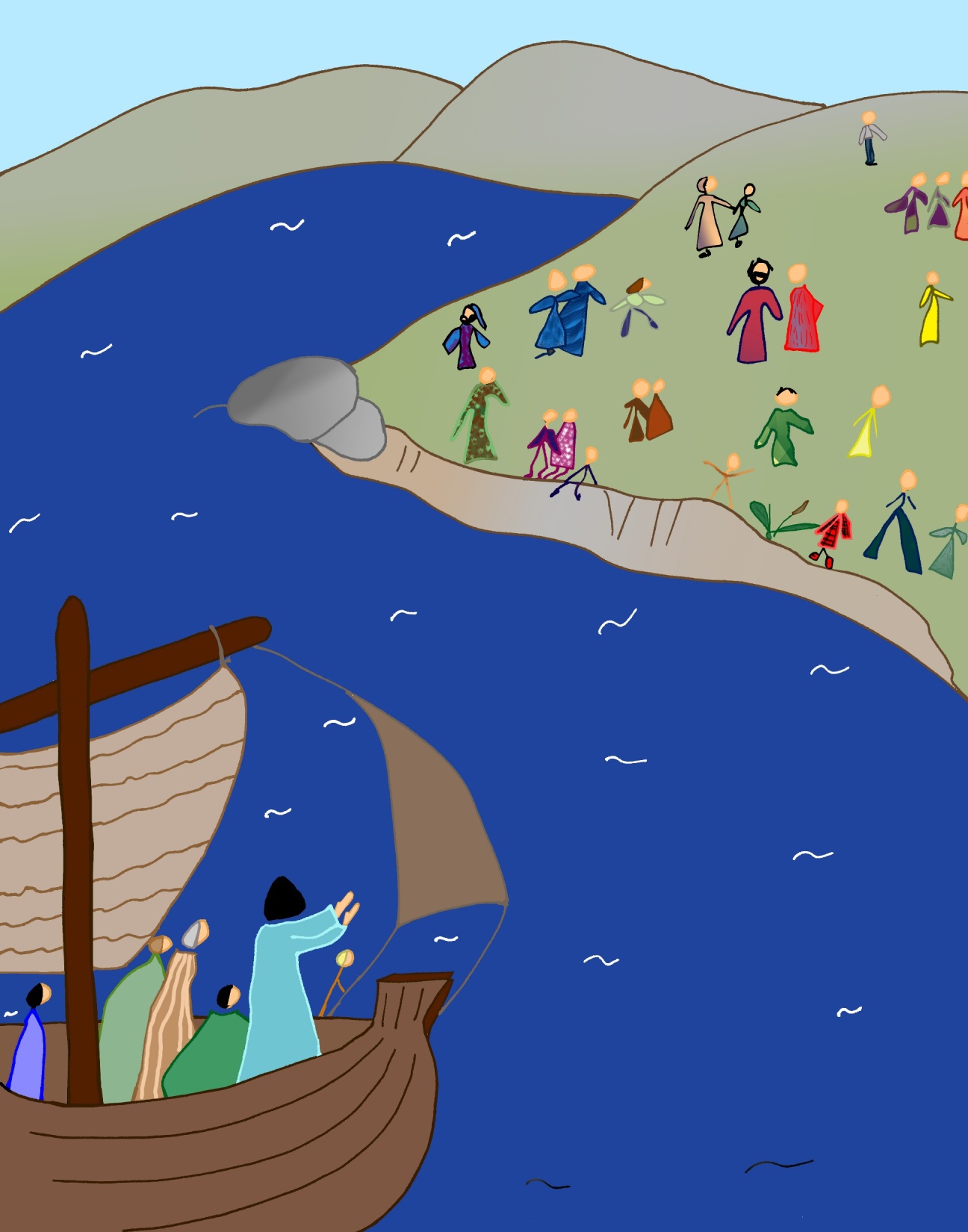 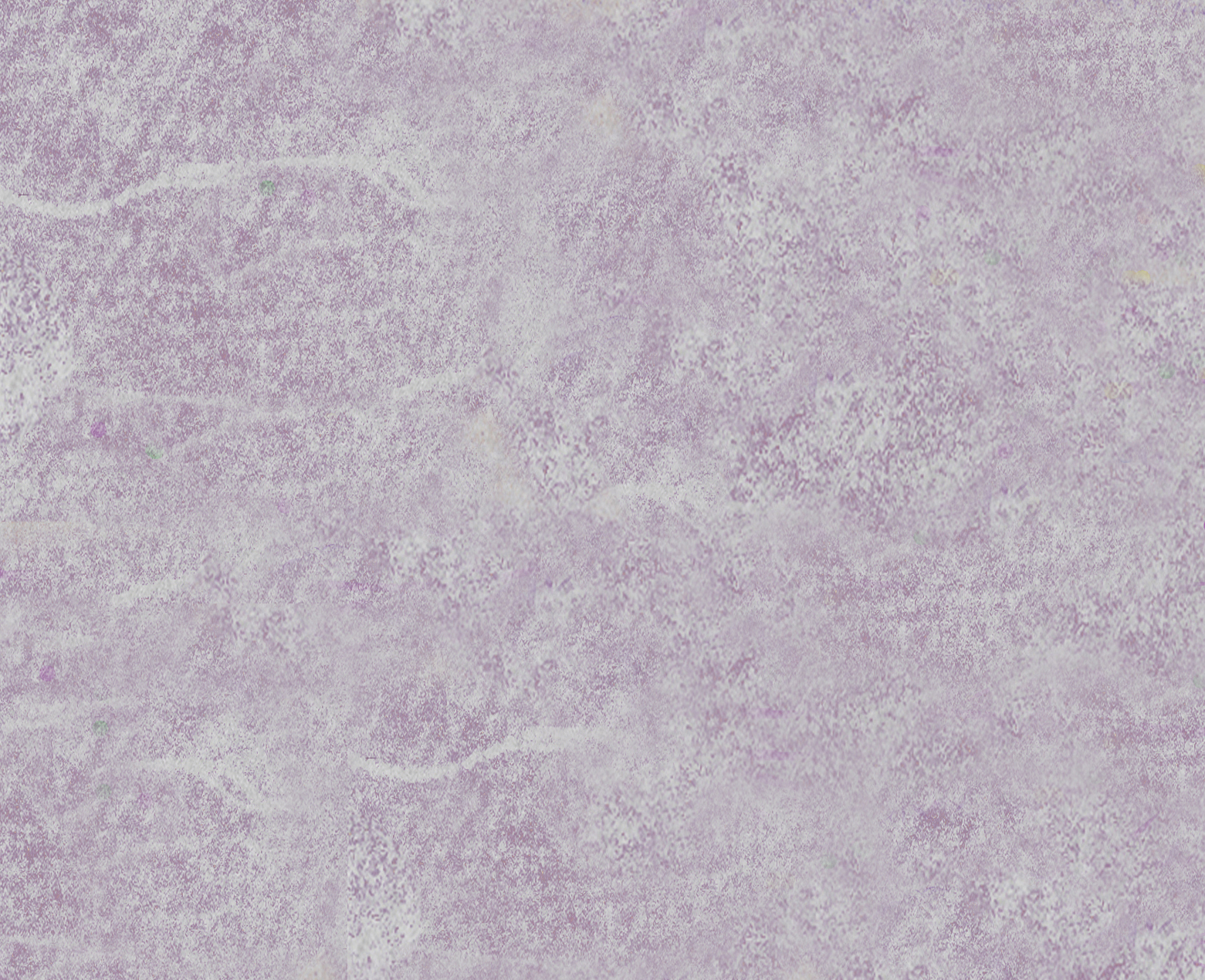 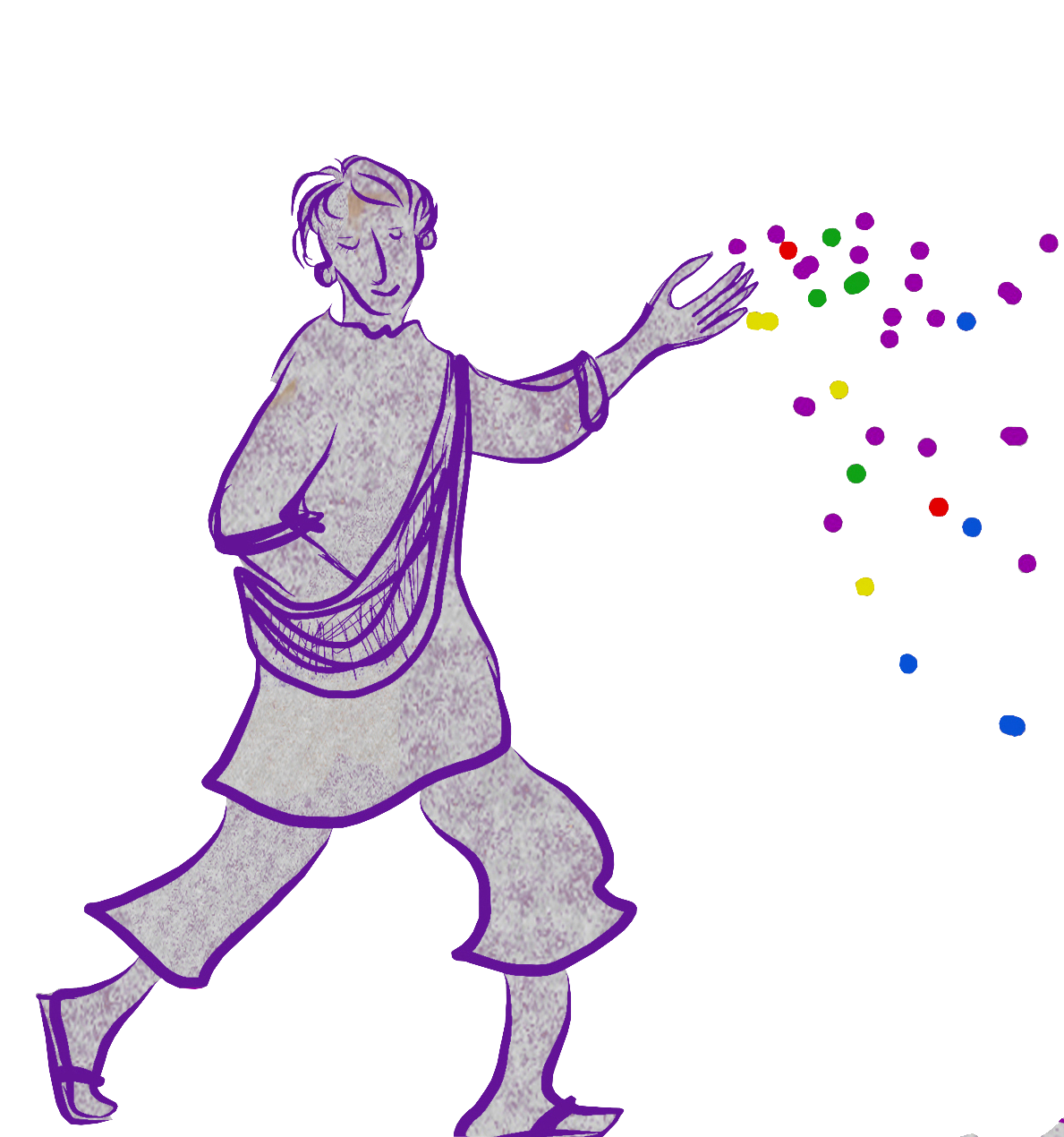 Et Jésus raconte …
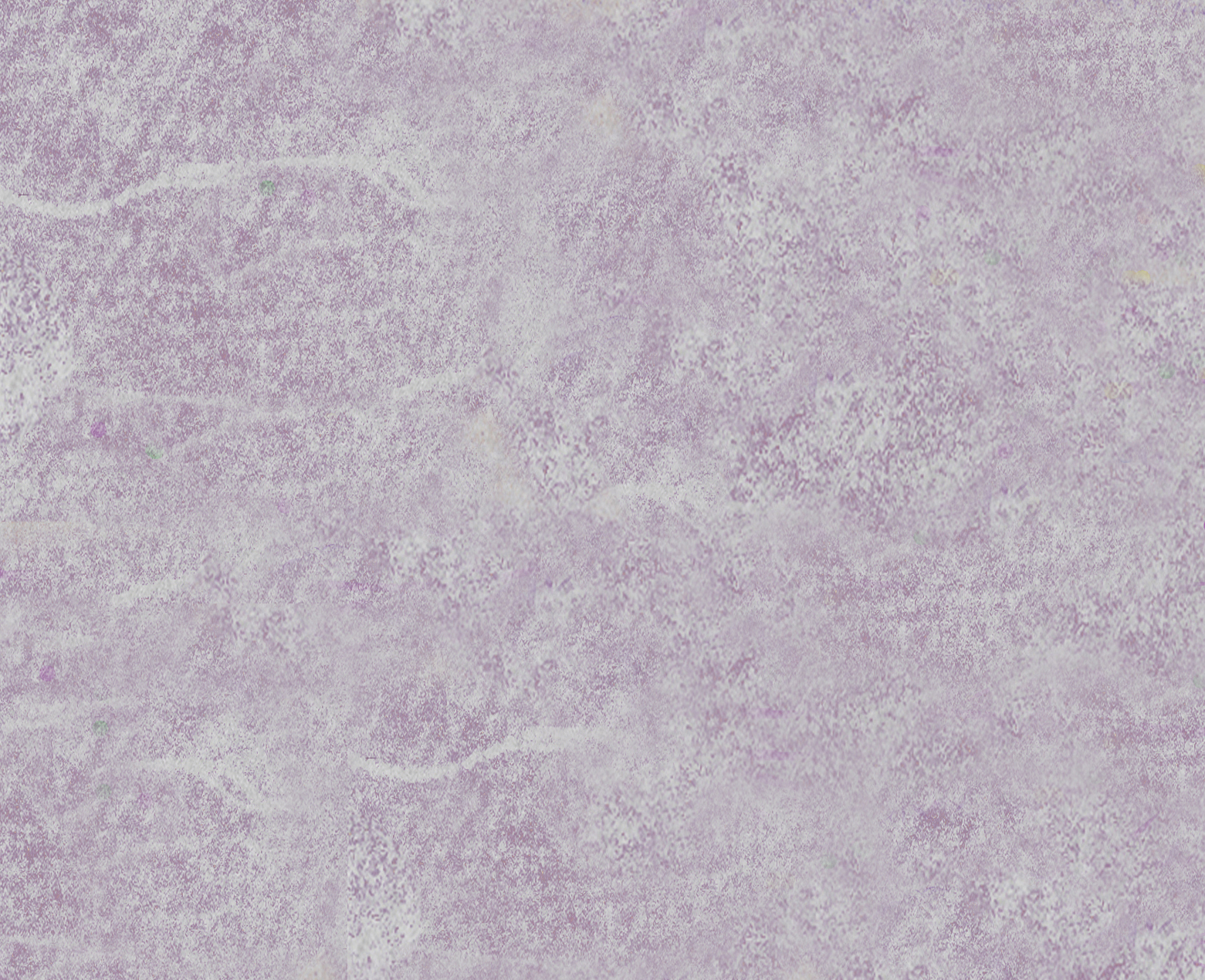 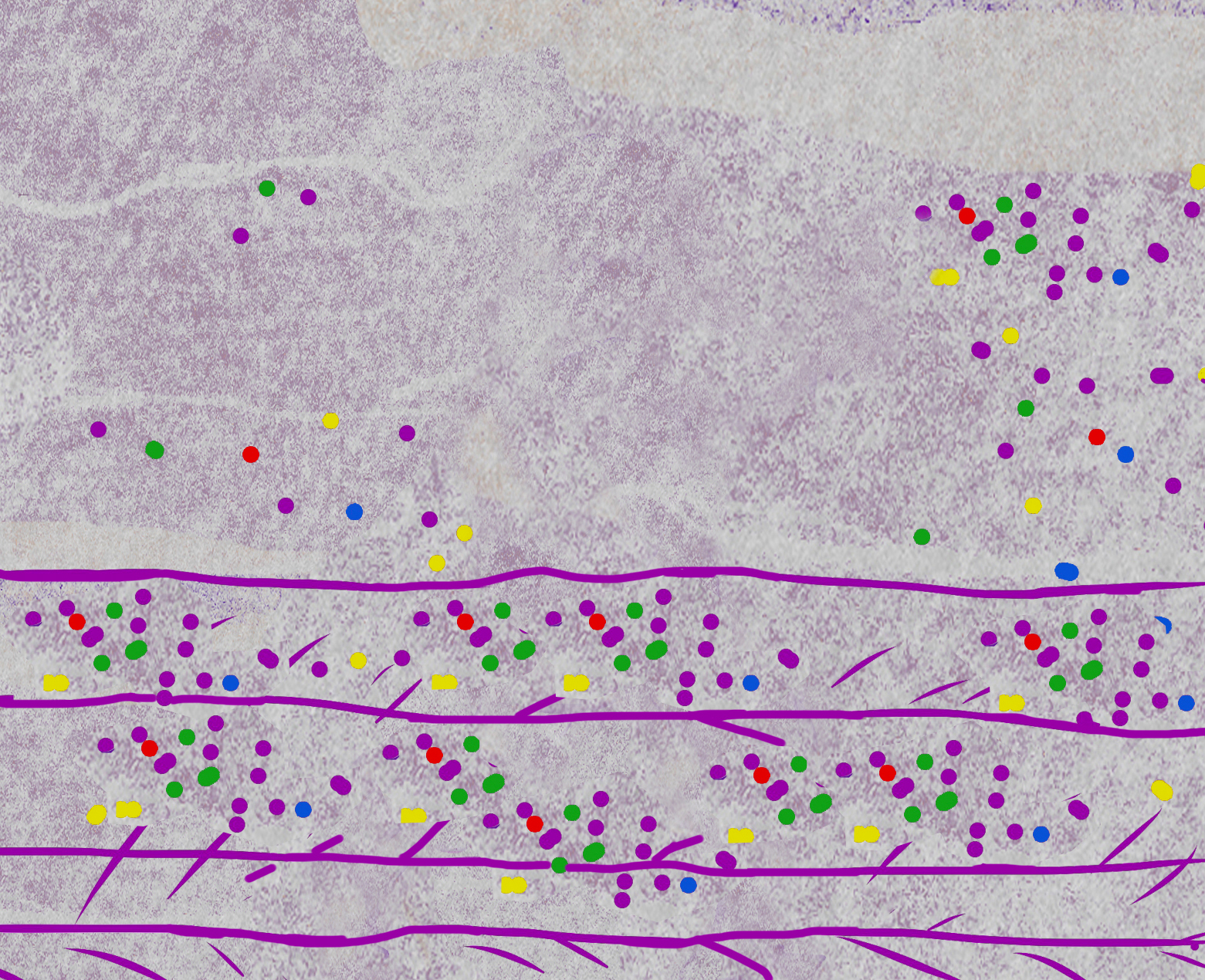 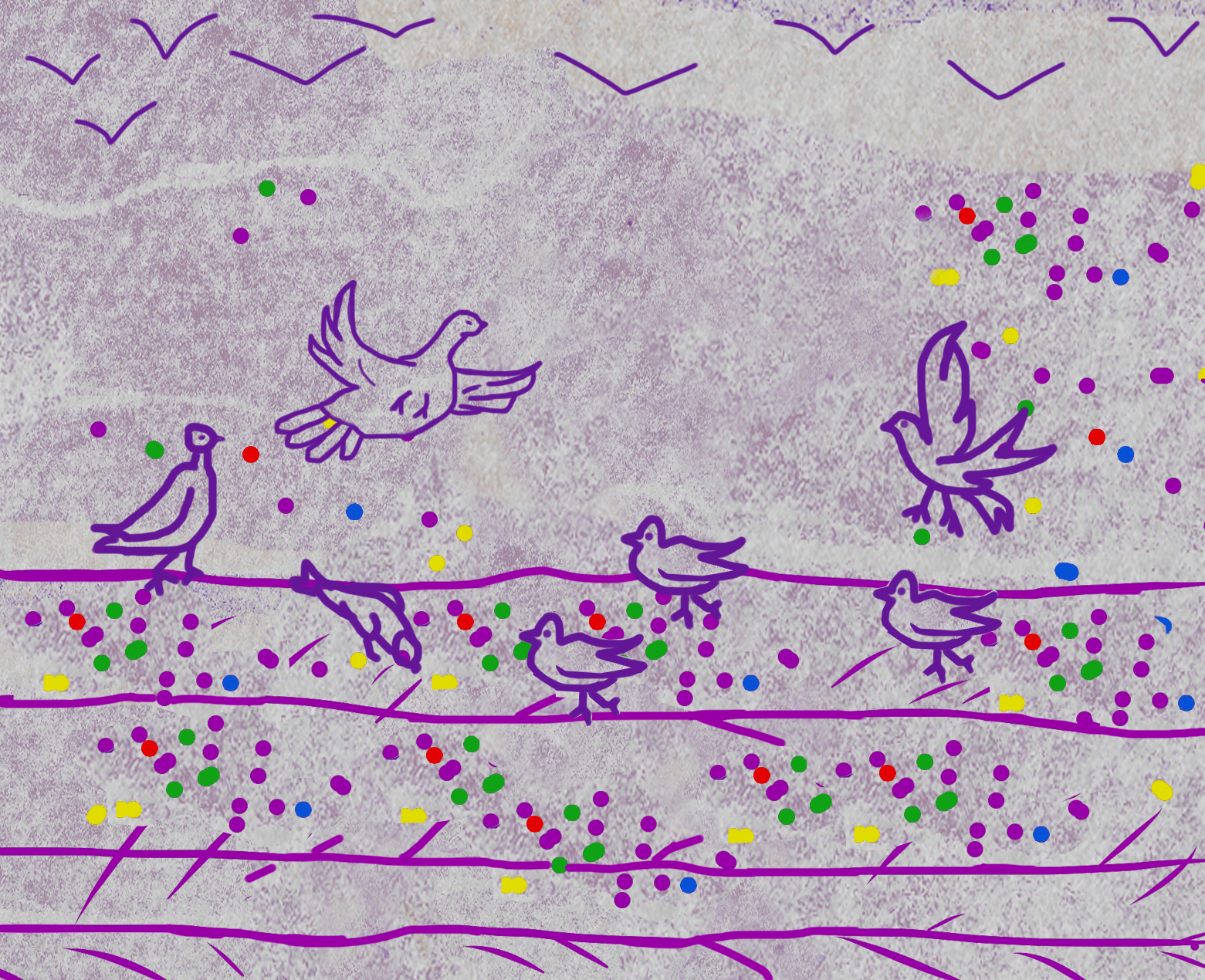 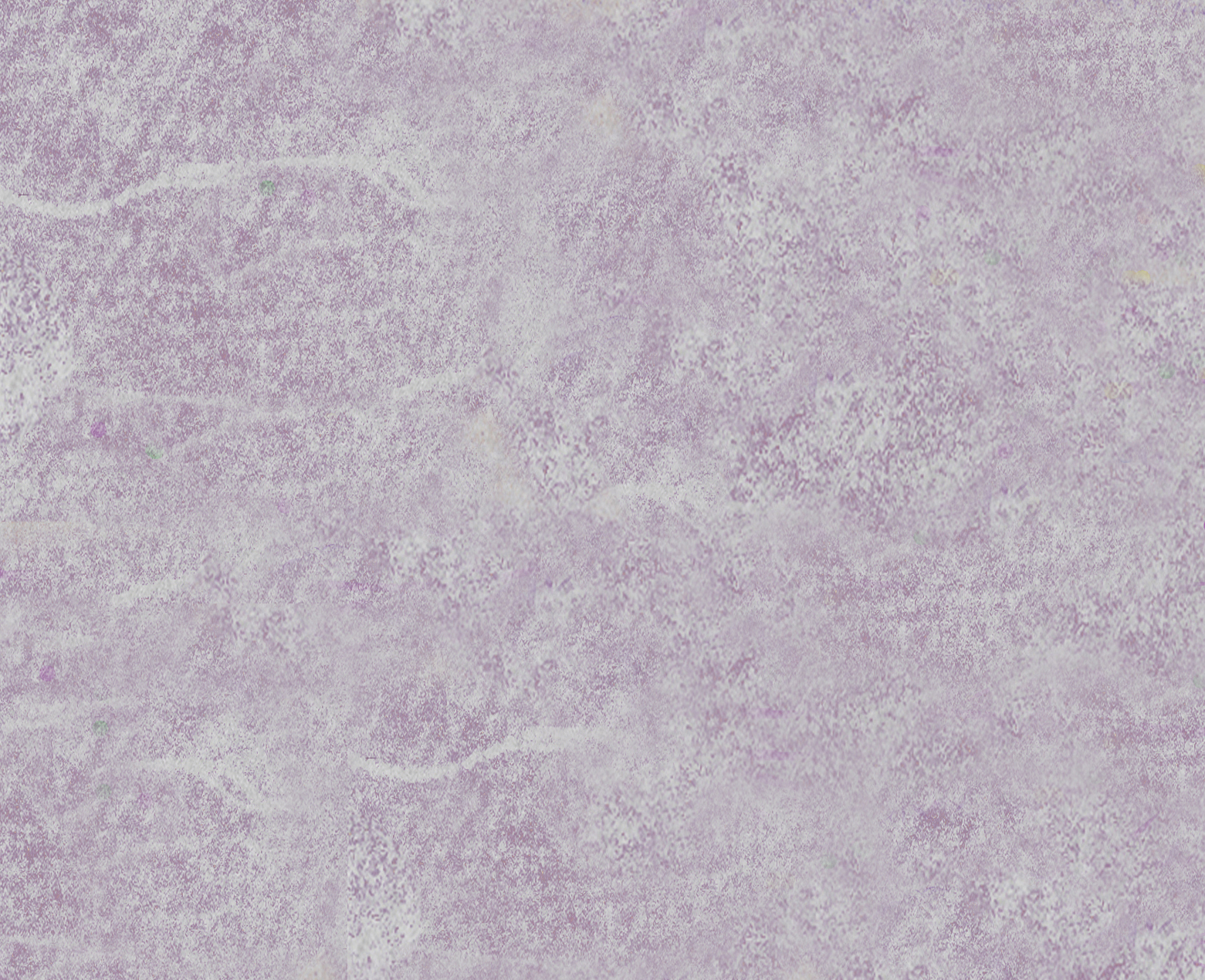 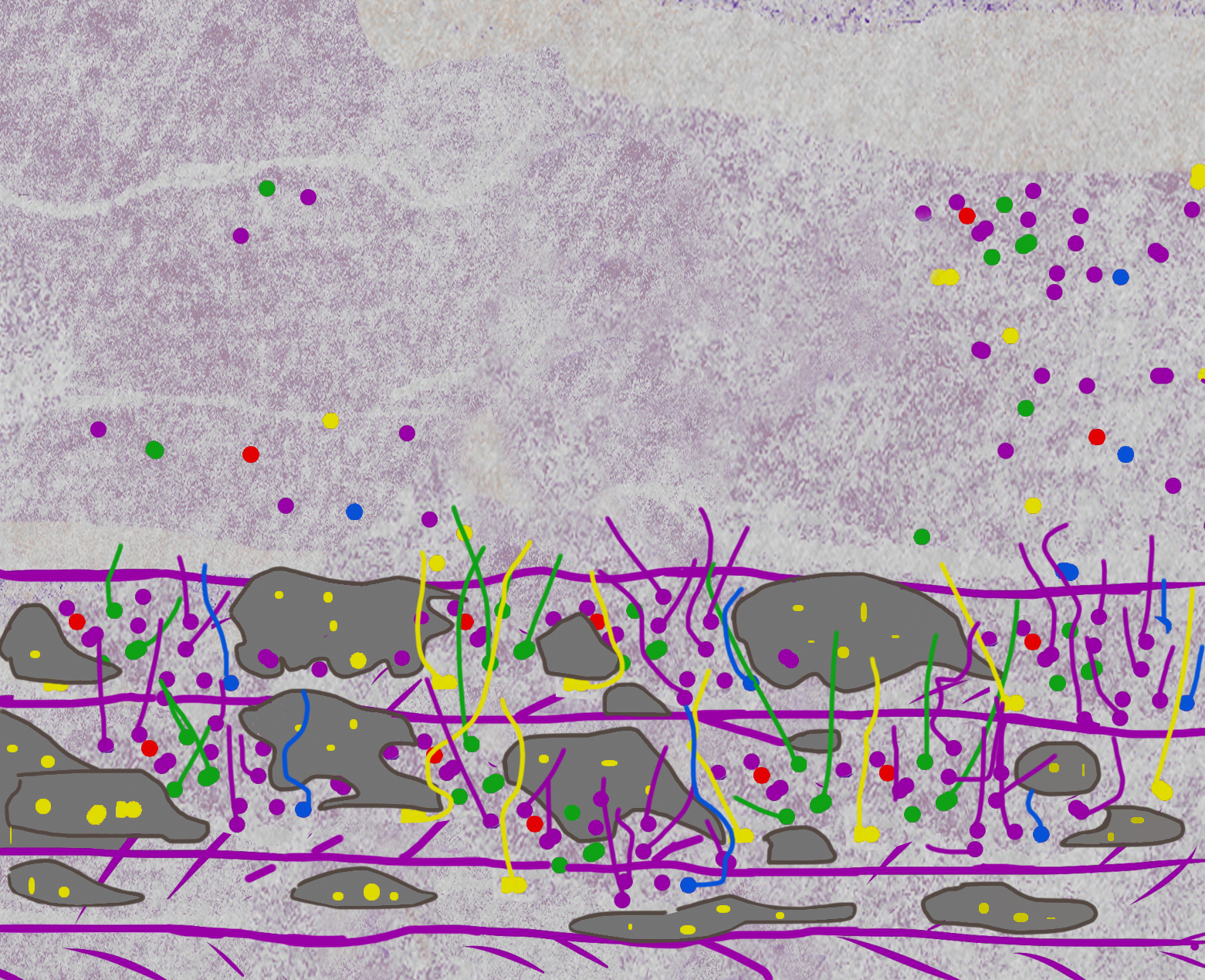 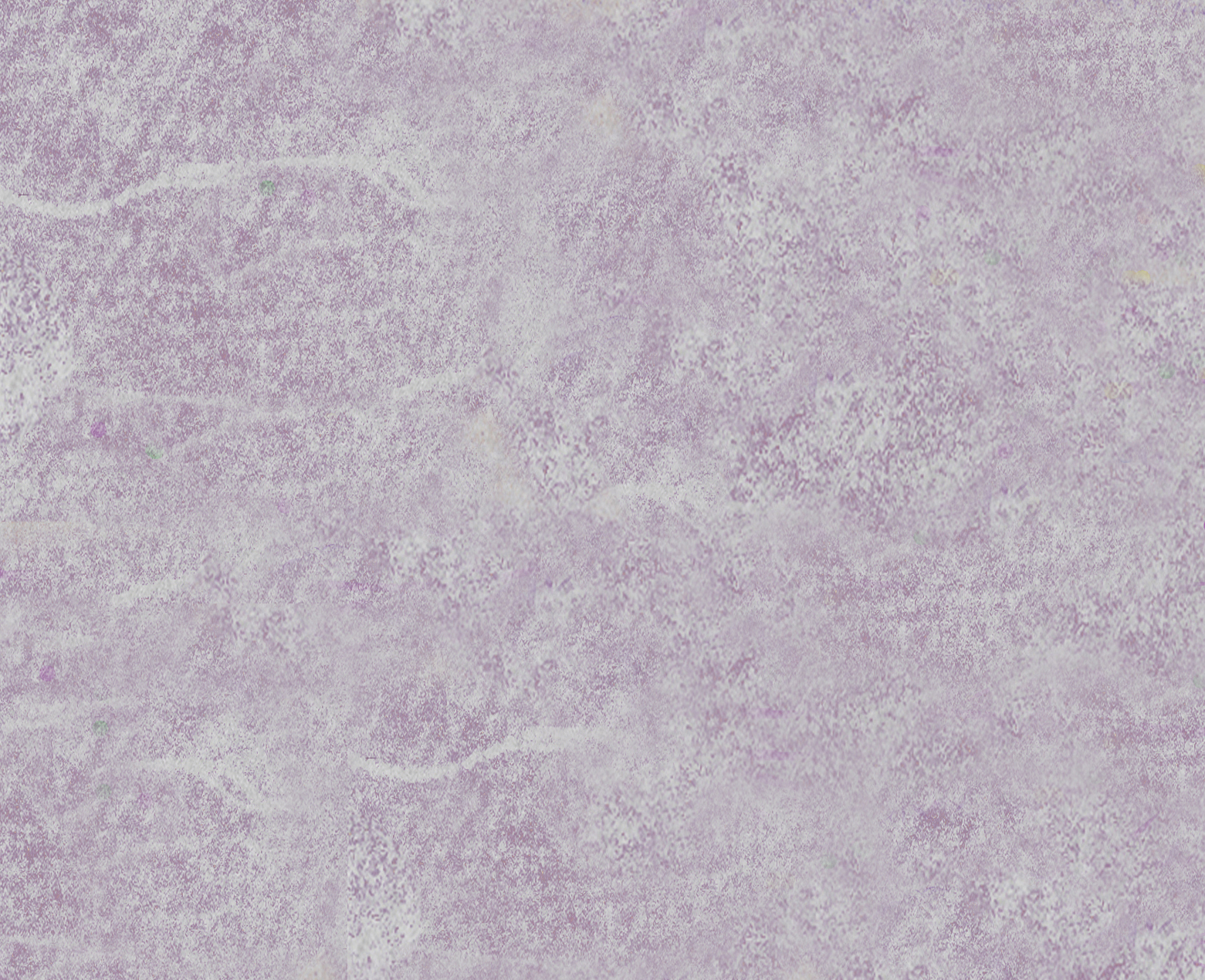 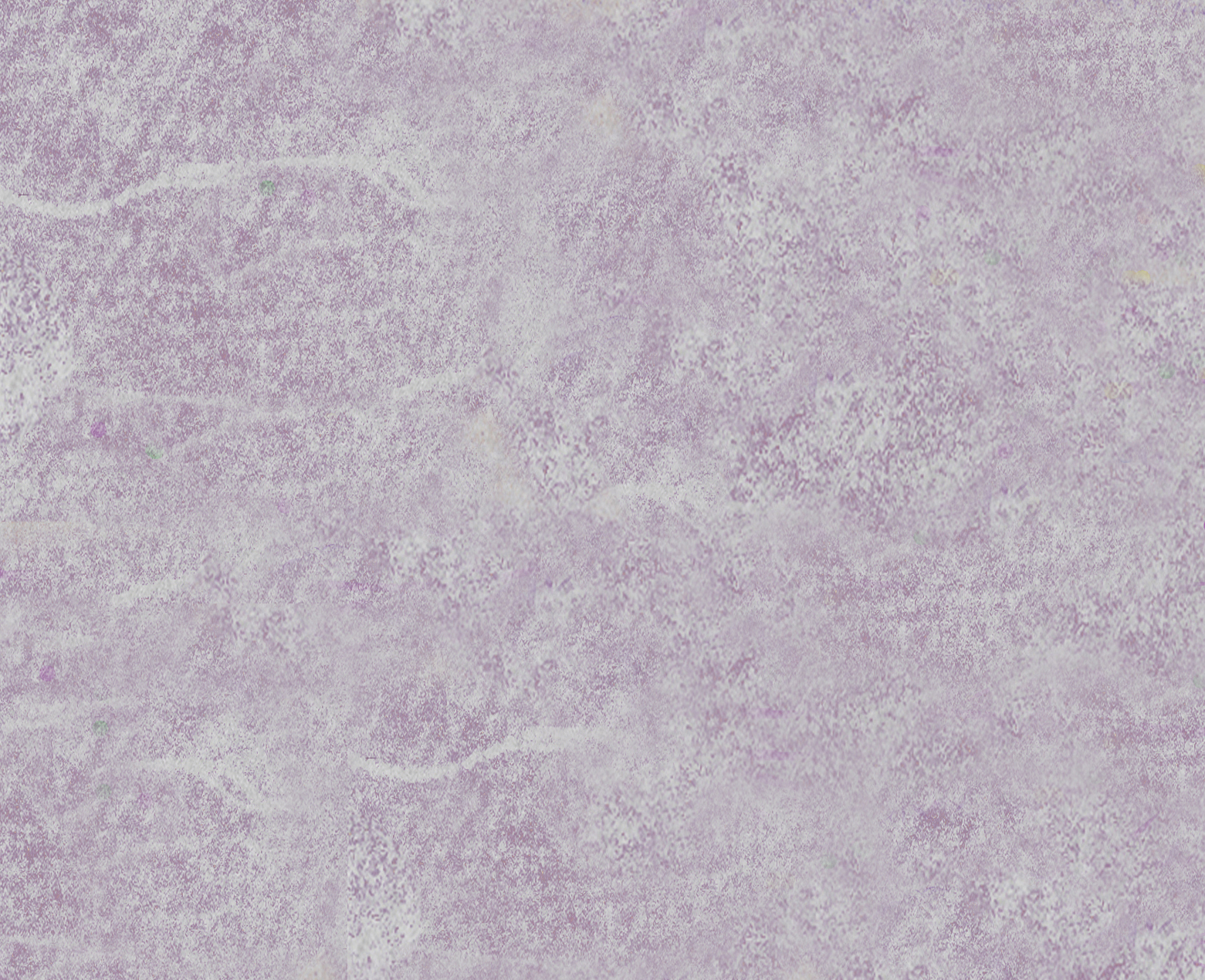 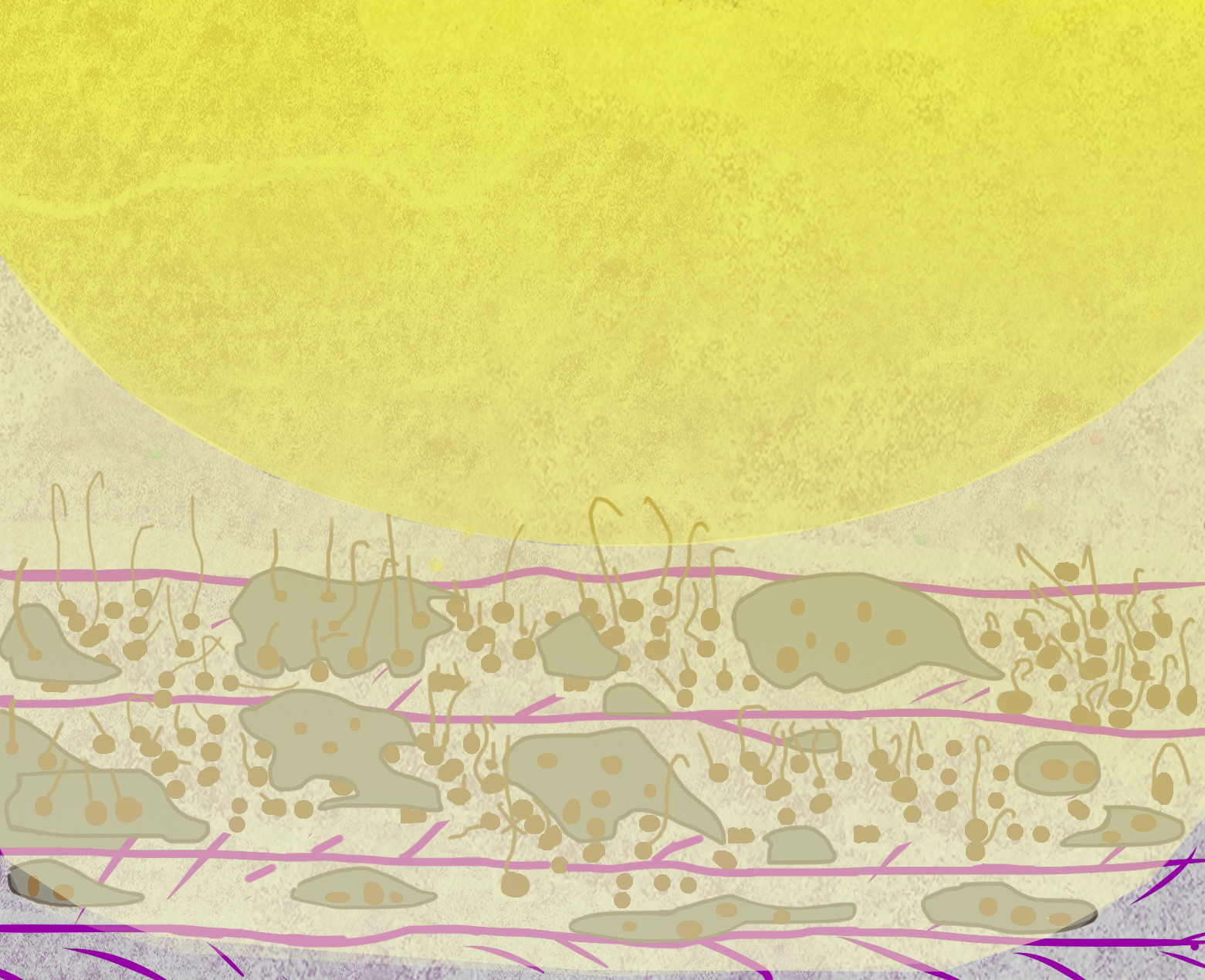 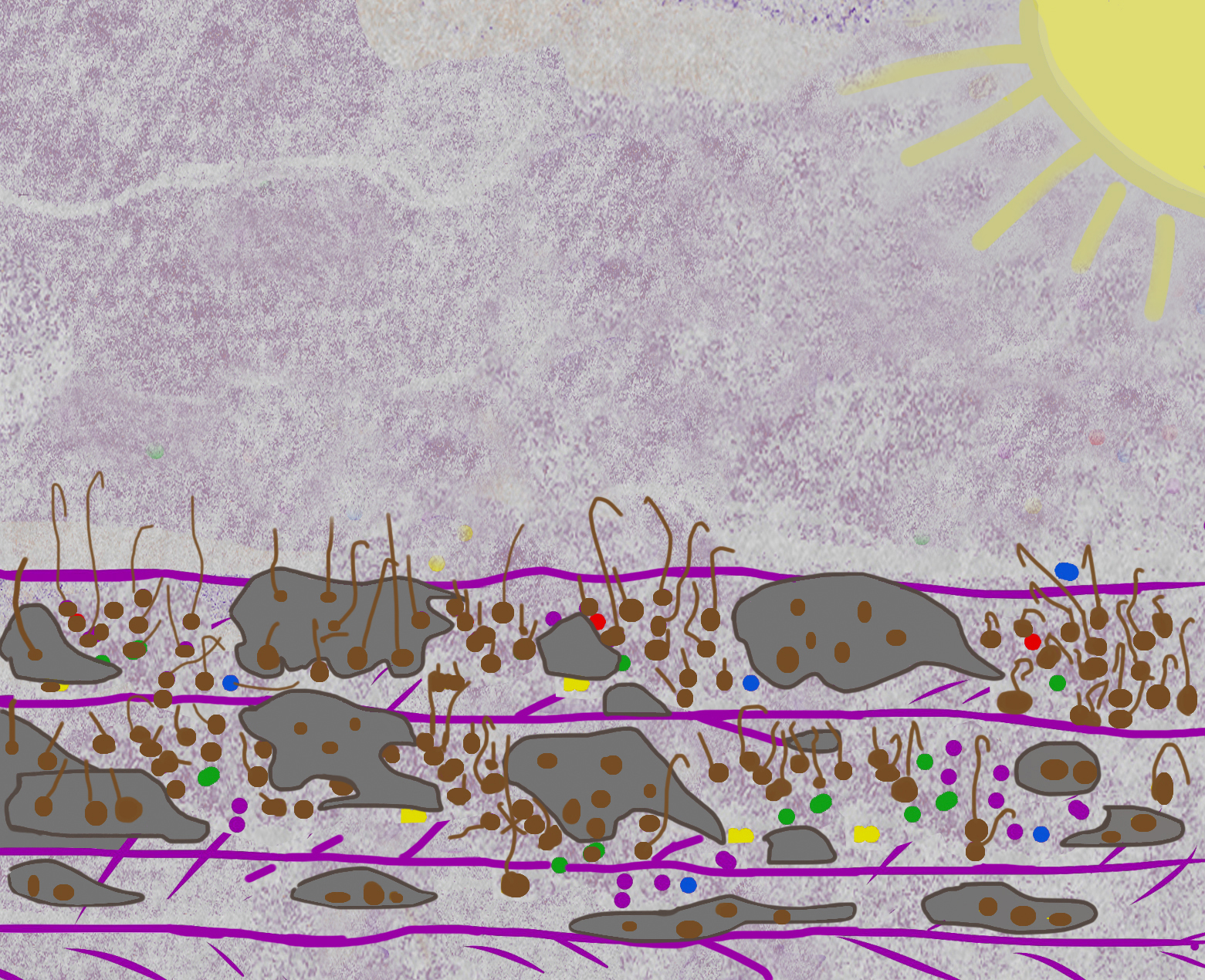 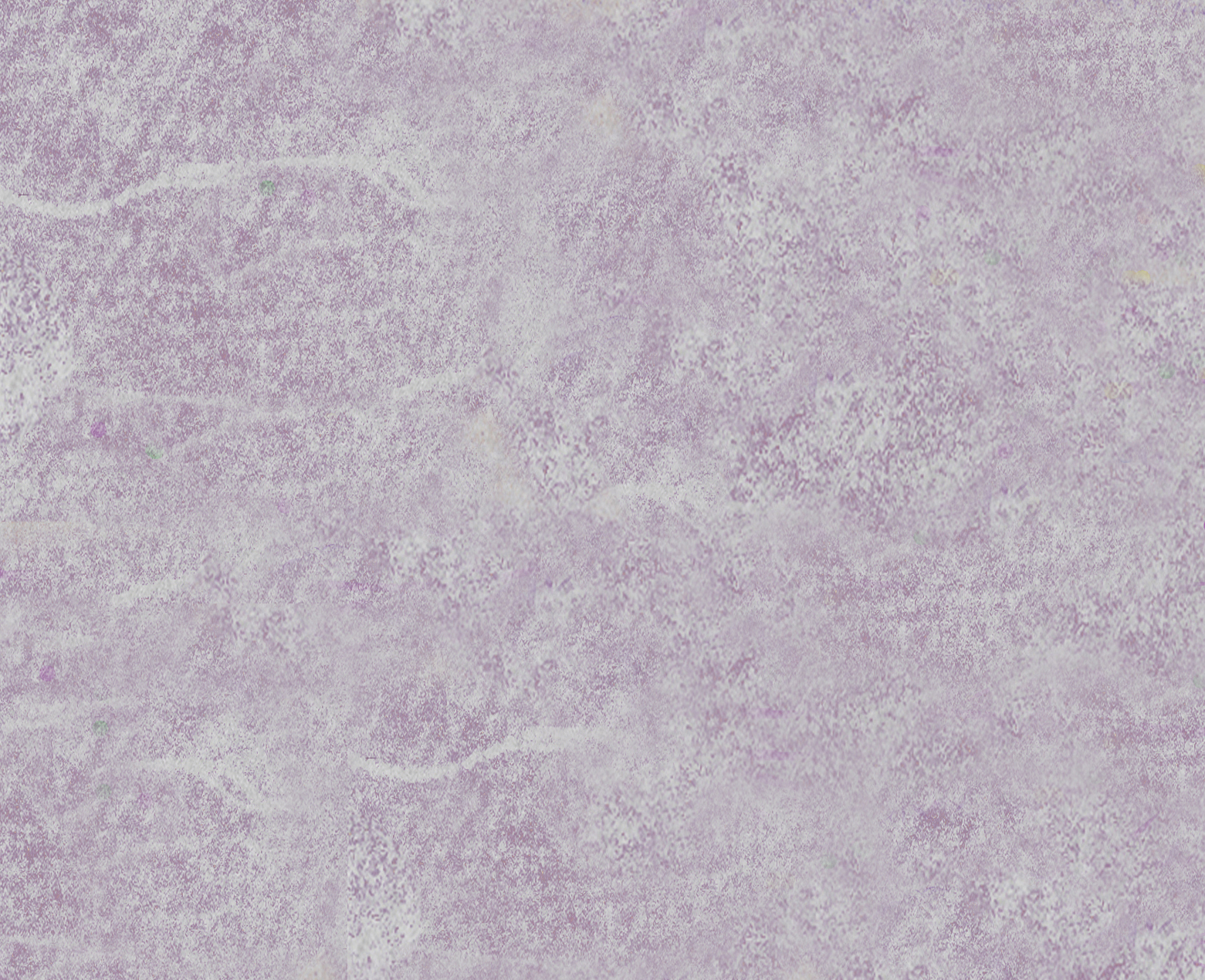 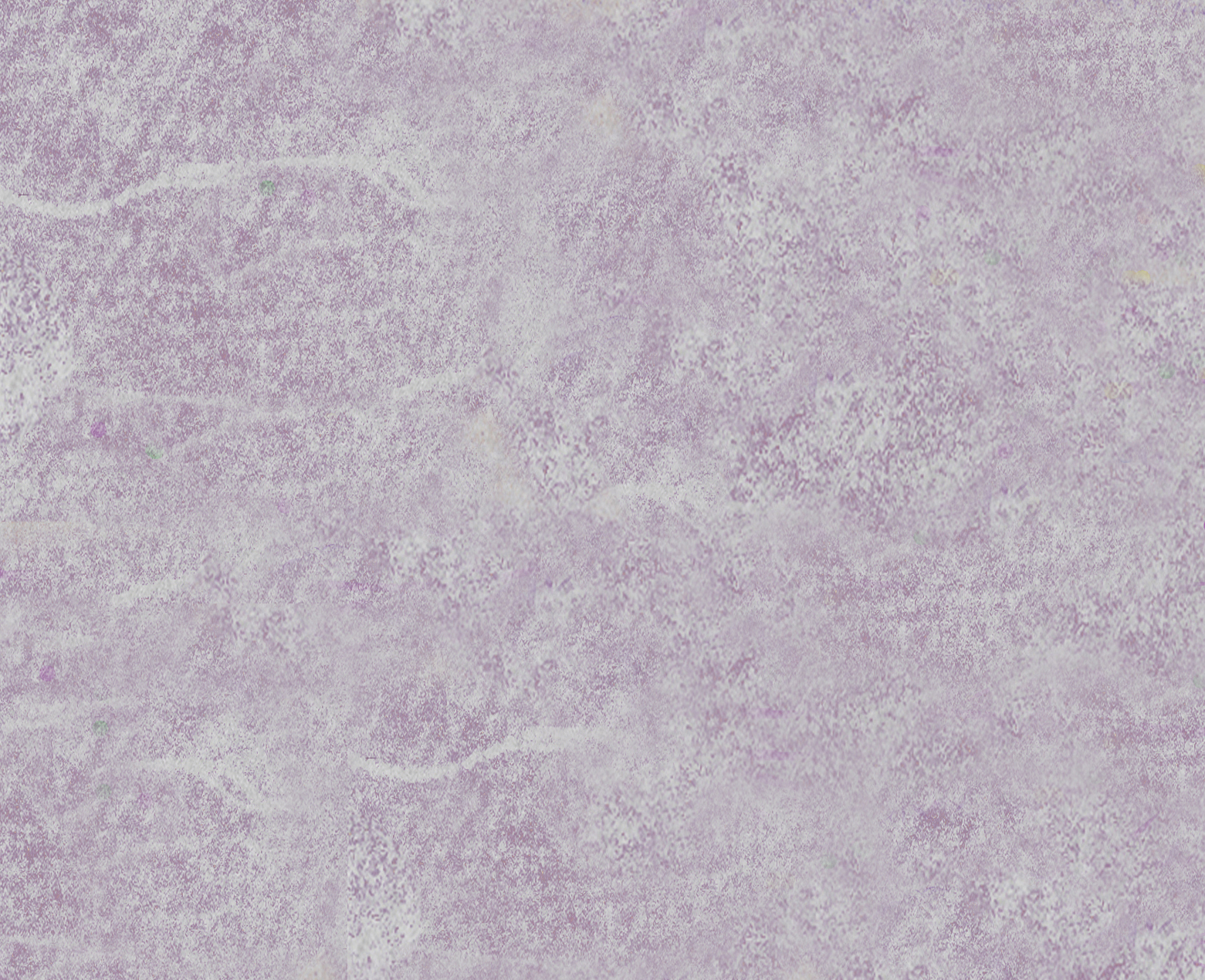 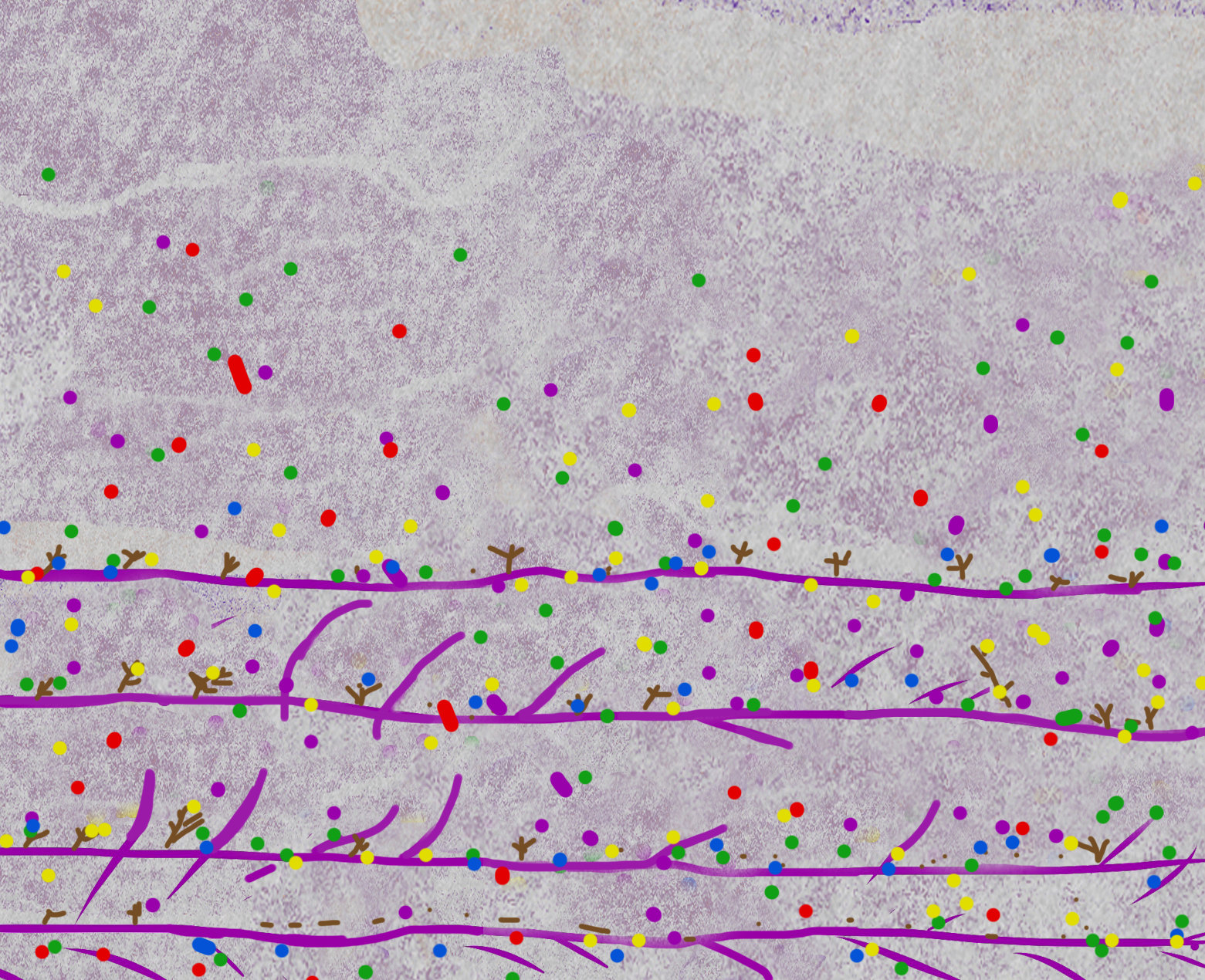 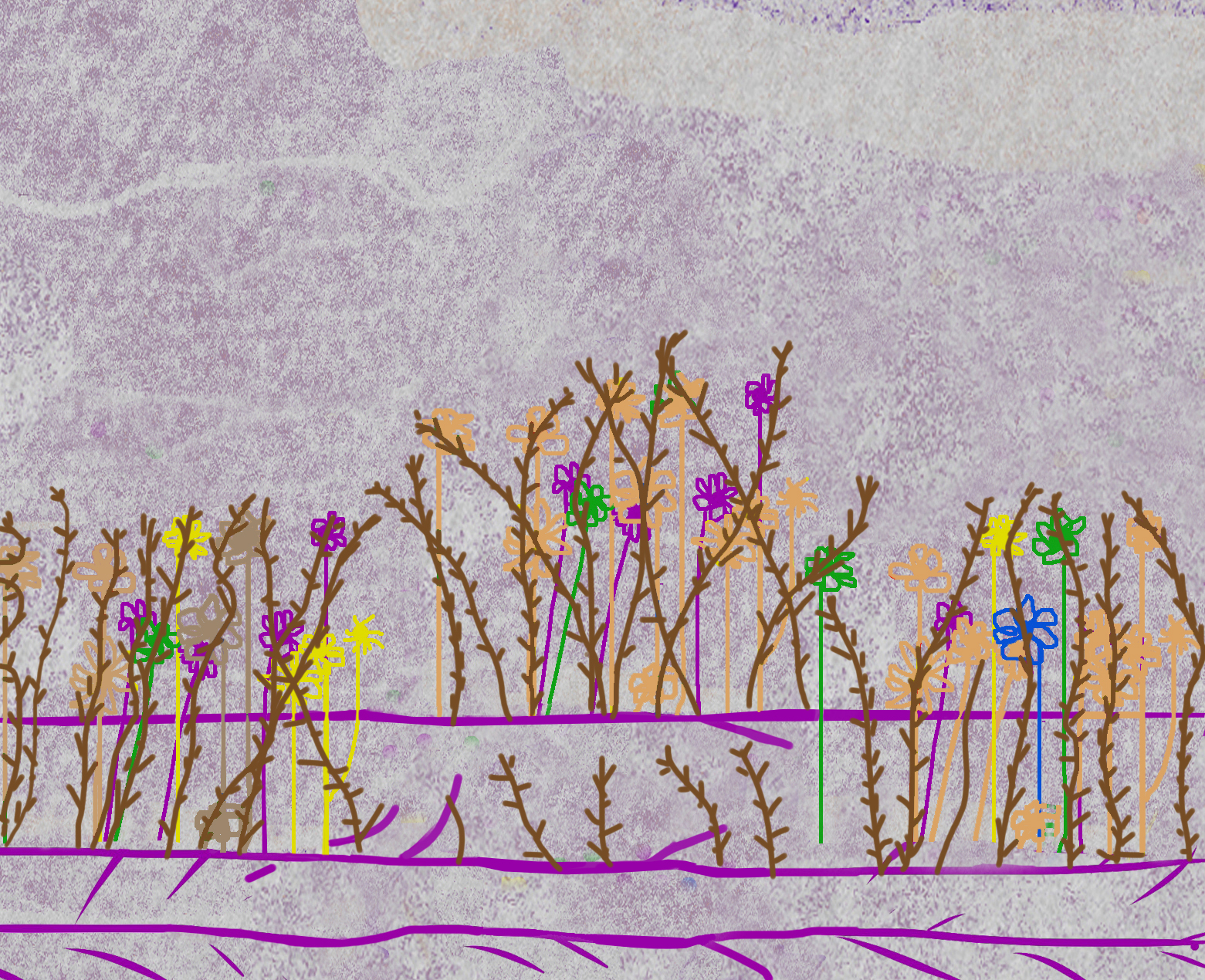 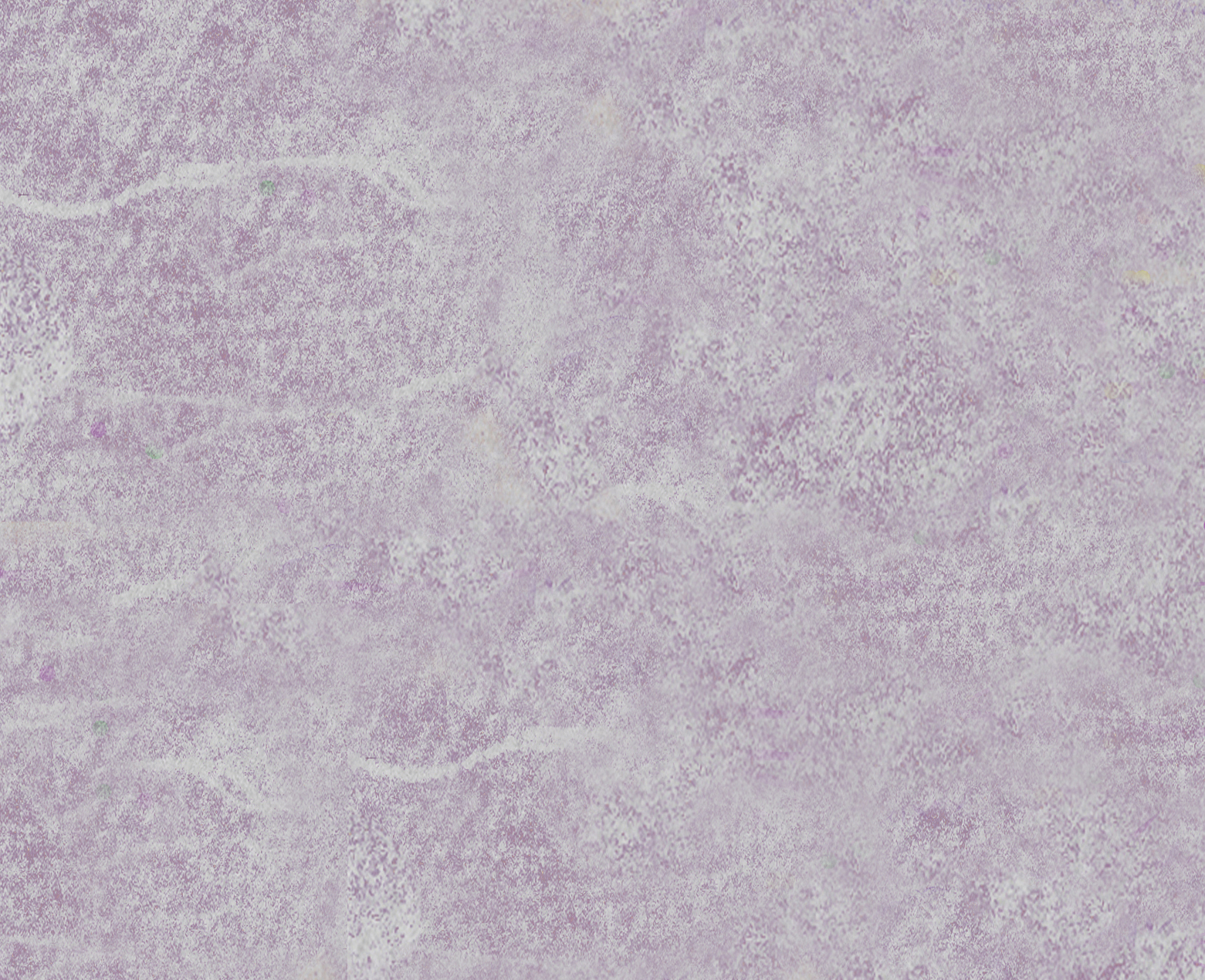 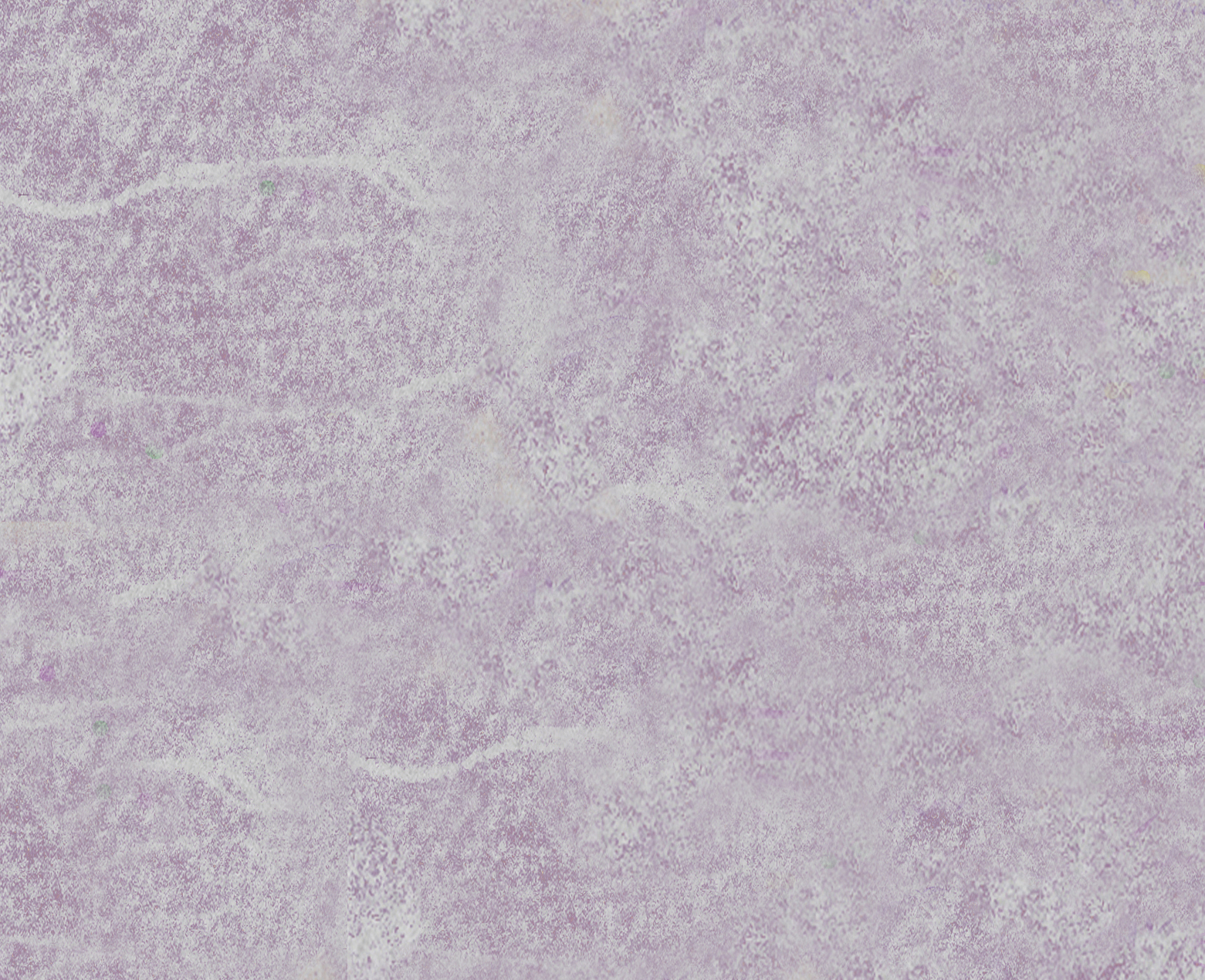 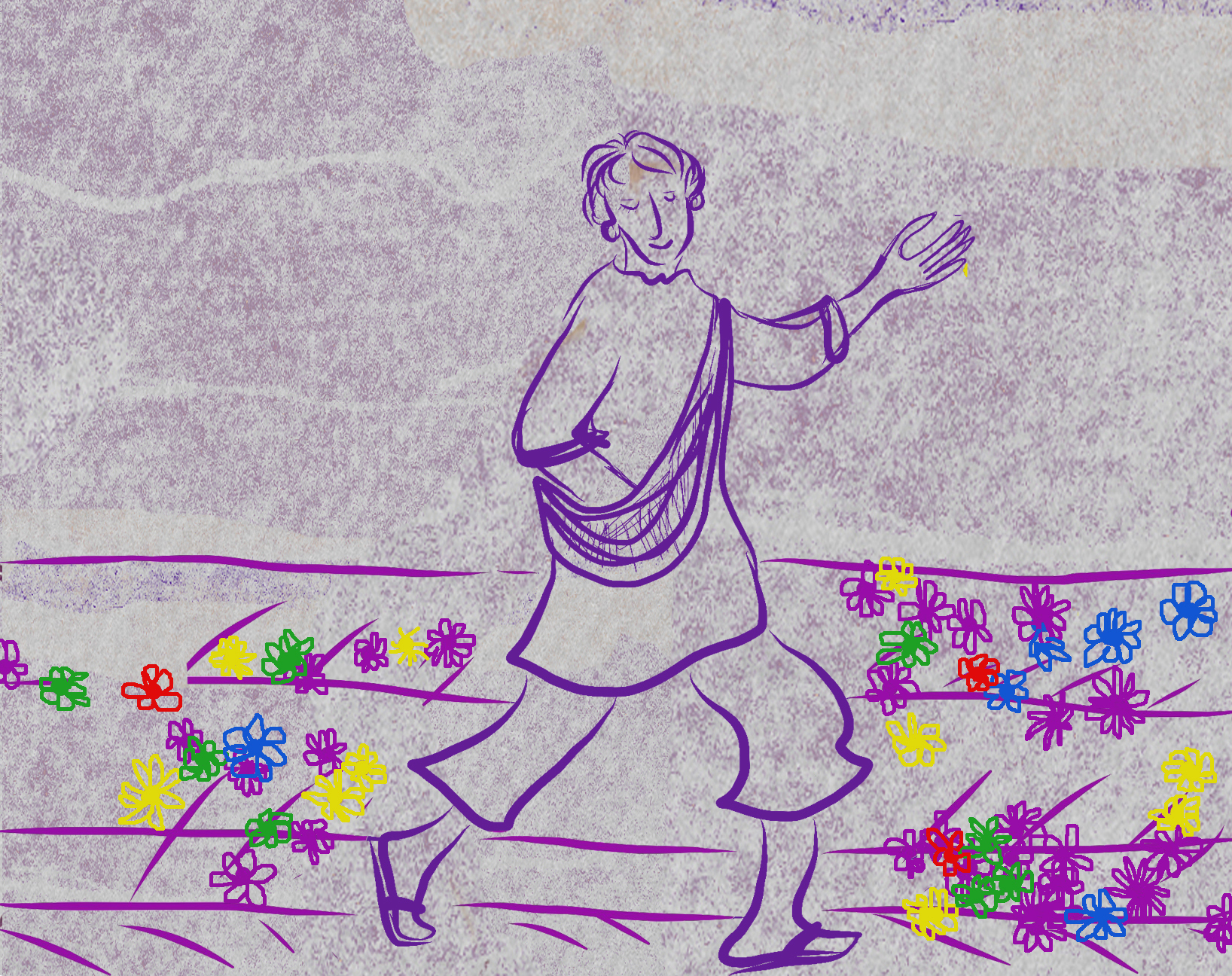 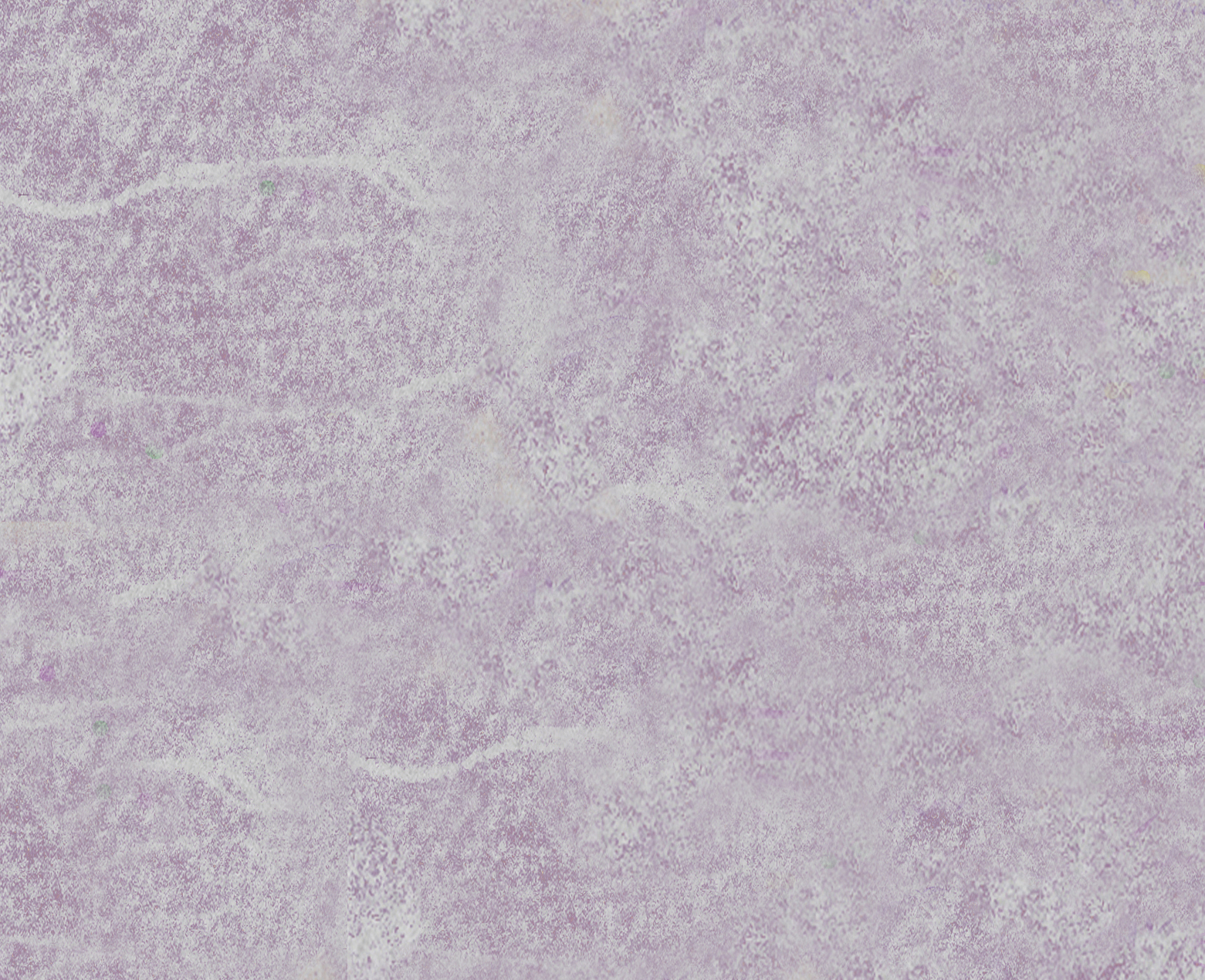 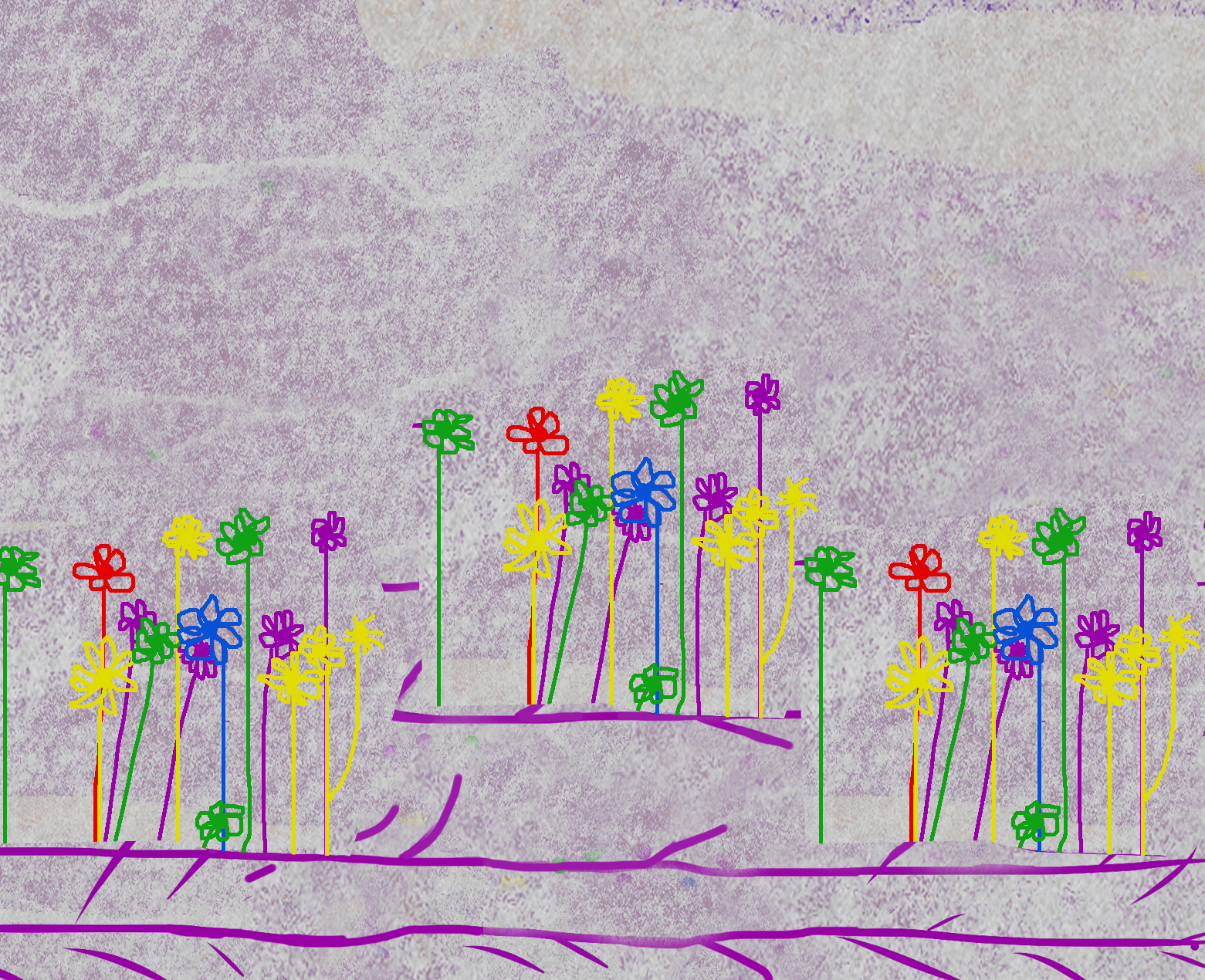 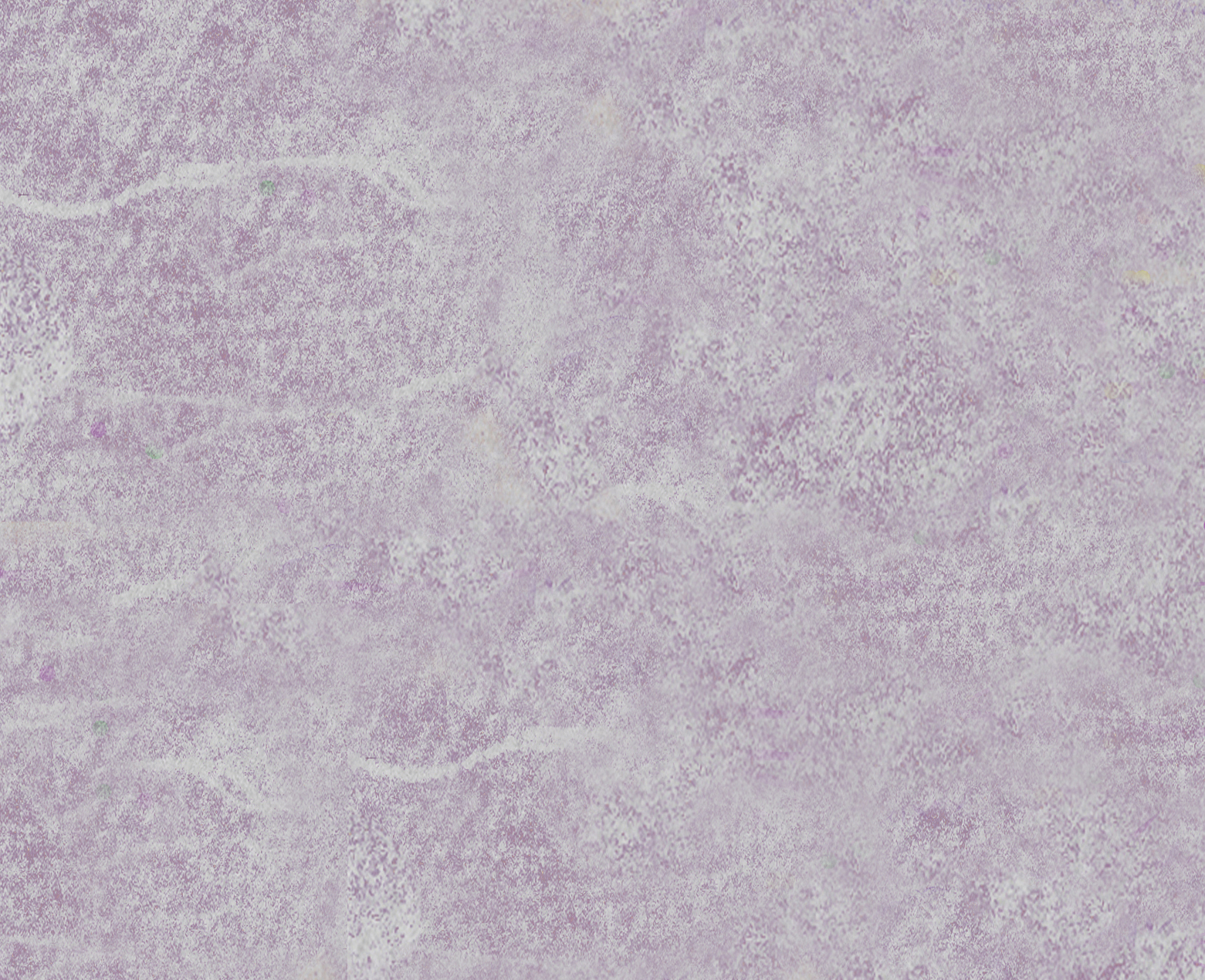 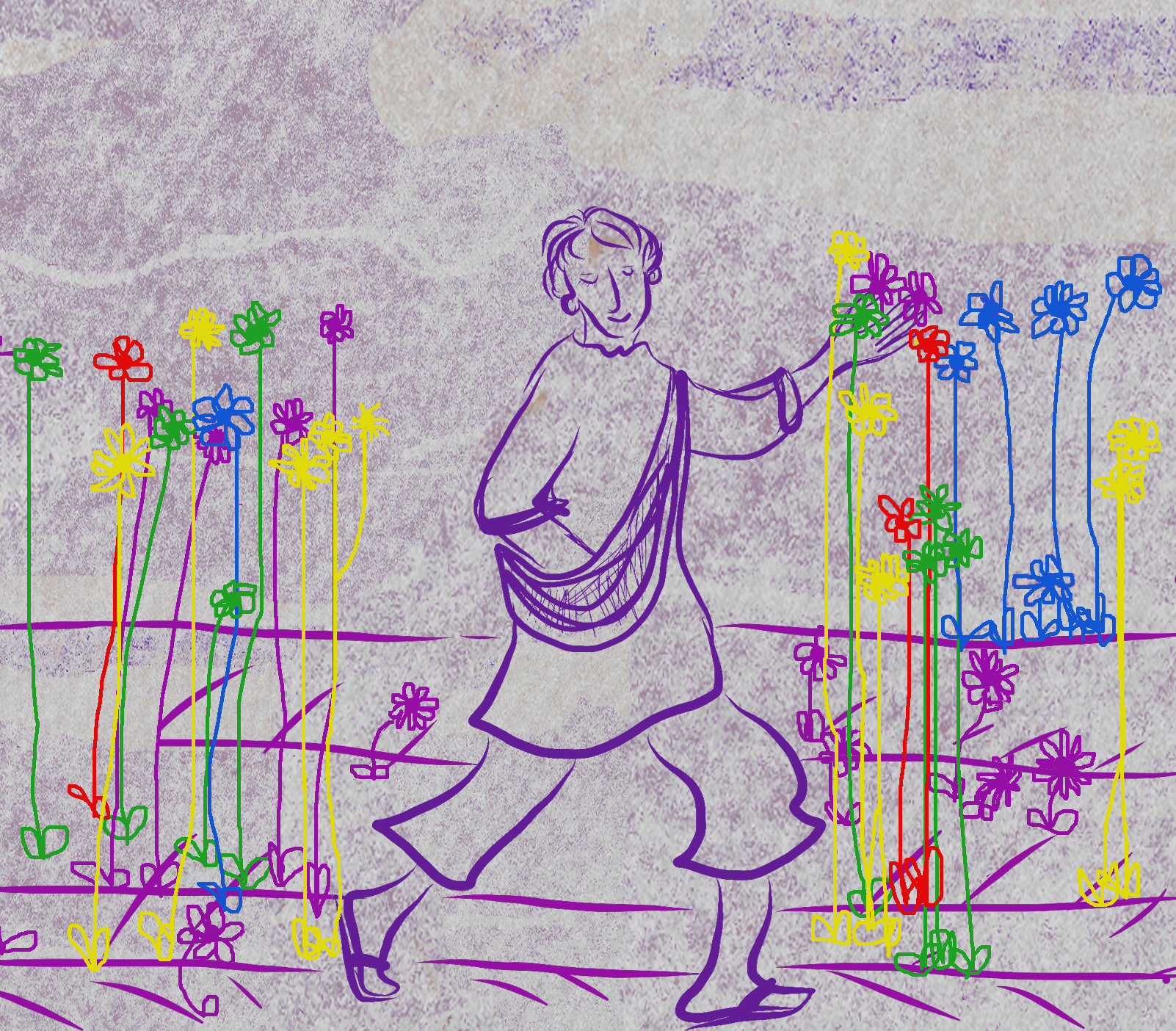 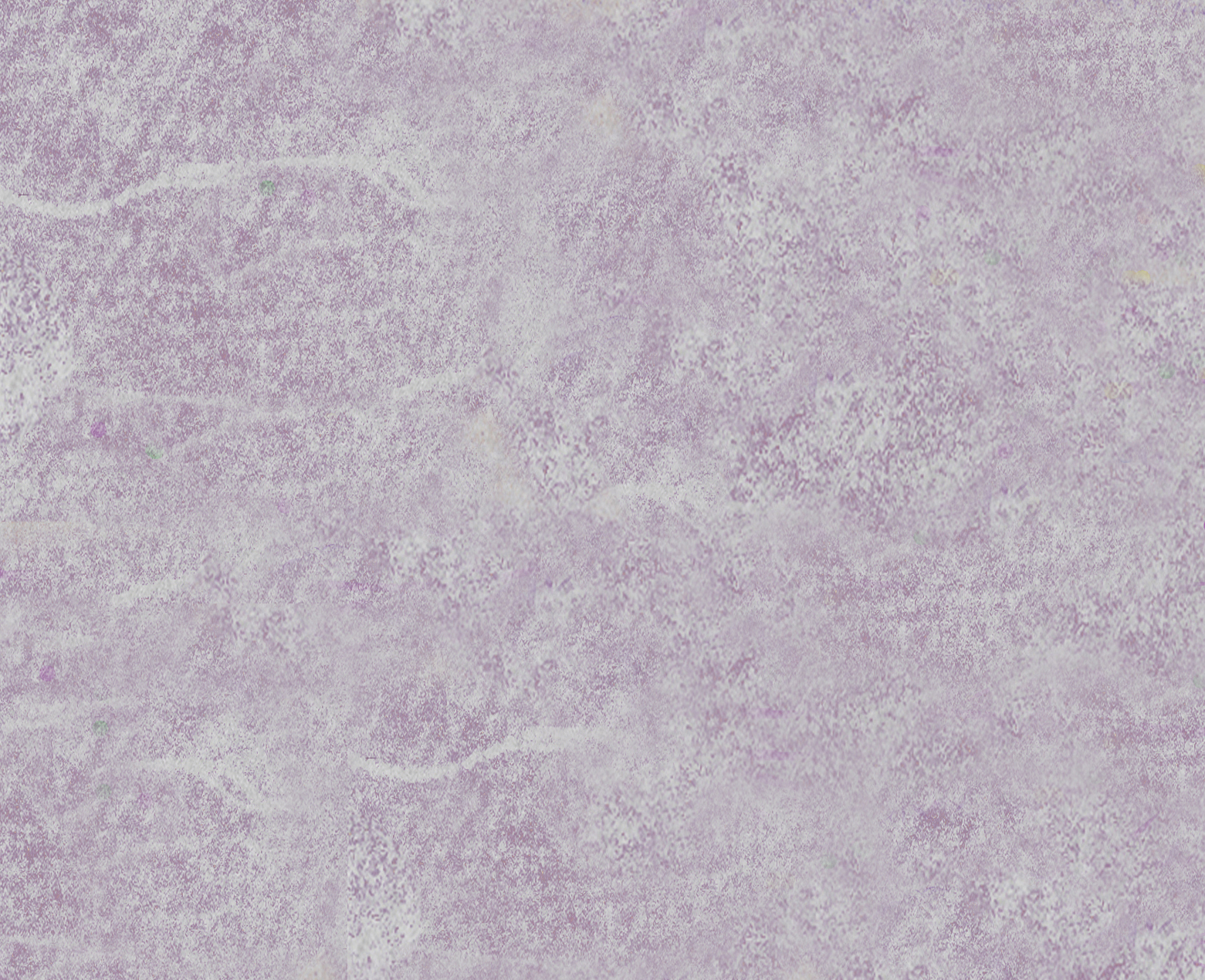 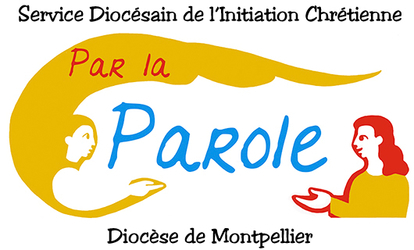 Réalisation Catéchèse Par La Parole 
Illustrations d’après les images 
de Sœur Nathalie
et Chantal Lorge